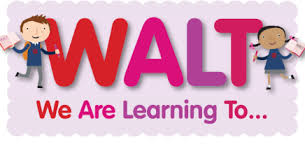 count up to 50
I can count up to 50.
I can count back from 50.
Reviewing …

Can you find other ways to record the numbers in the whole- part model?
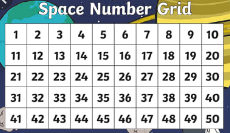 Can you create whole-part model for the following scores?
Red – 41
Blue – 48
Green – 32
Yellow - 27
[Speaker Notes: Do this activity a few times. Each time ask the children to write the number. Ensure the children record numbers correctly. Ask the chn to tell you how many tens, how many ones?]
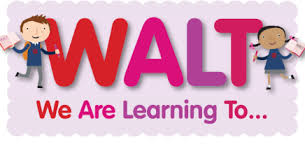 count up to 50
I can count up to 50.
I can count back from 50.
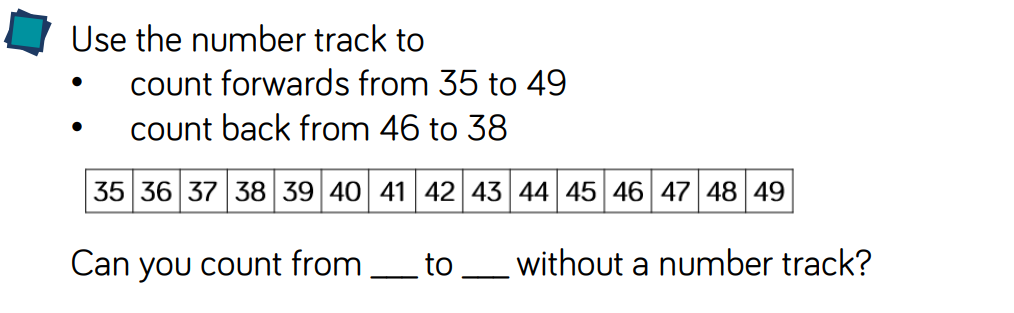 [Speaker Notes: Do this activity a few times. Each time ask the children to write the number. Ensure the children record numbers correctly. Ask the chn to tell you how many tens, how many ones?]
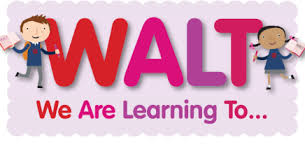 count up to 50
I can count up to 50.
I can count back from 50.
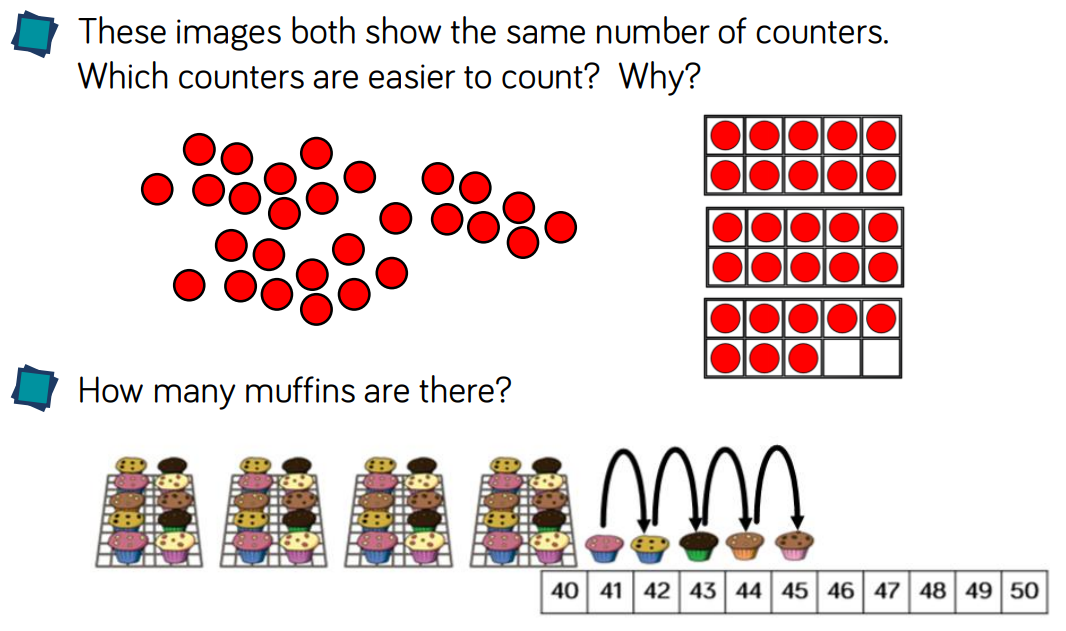 [Speaker Notes: Do this activity a few times. Each time ask the children to write the number. Ensure the children record numbers correctly. Ask the chn to tell you how many tens, how many ones?]
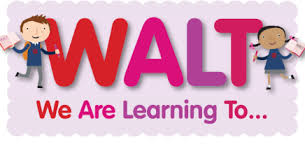 count up to 50
I can count up to 50.
I can count back from 50.
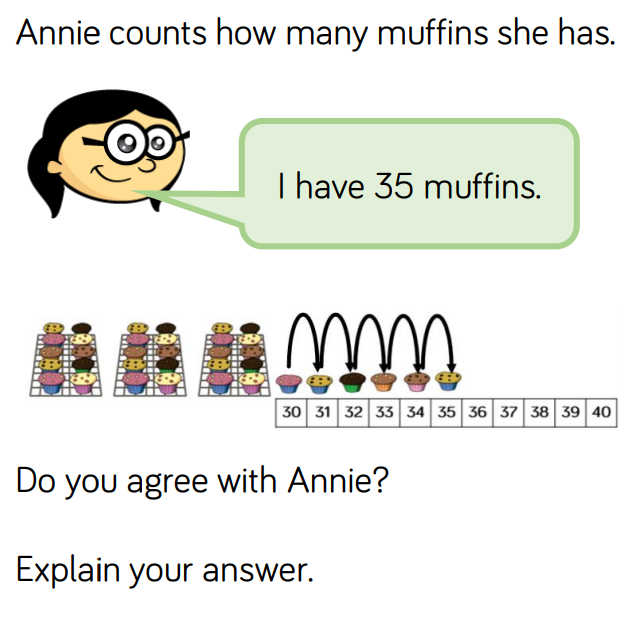 [Speaker Notes: Do this activity a few times. Each time ask the children to write the number. Ensure the children record numbers correctly. Ask the chn to tell you how many tens, how many ones?]
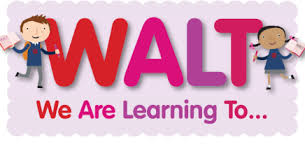 count up to 50
I can count up to 50.
I can count back from 50.
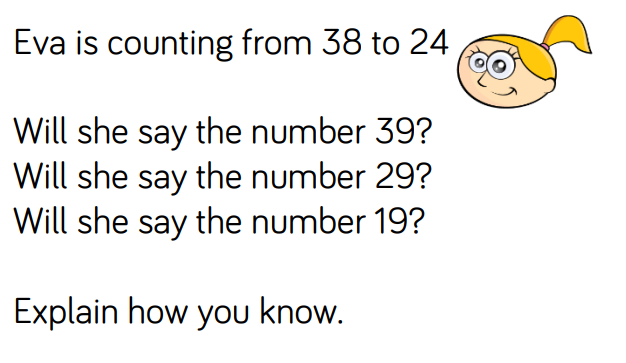 [Speaker Notes: Do this activity a few times. Each time ask the children to write the number. Ensure the children record numbers correctly. Ask the chn to tell you how many tens, how many ones?]
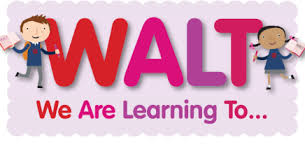 count up to 50
I can count up to 50.
I can count back from 50.
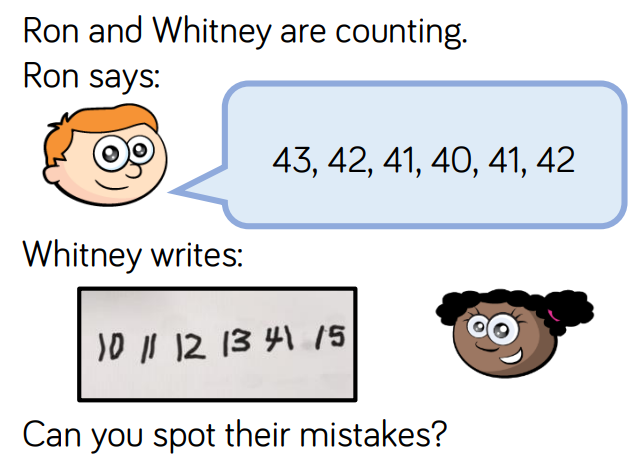 [Speaker Notes: Do this activity a few times. Each time ask the children to write the number. Ensure the children record numbers correctly. Ask the chn to tell you how many tens, how many ones?]